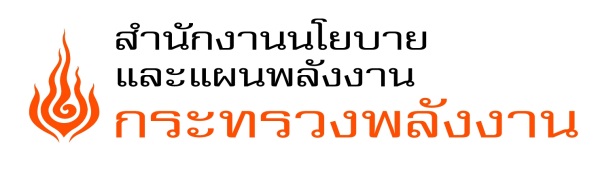 การปล่อย CO2 จากการใช้พลังงานของประเทศ
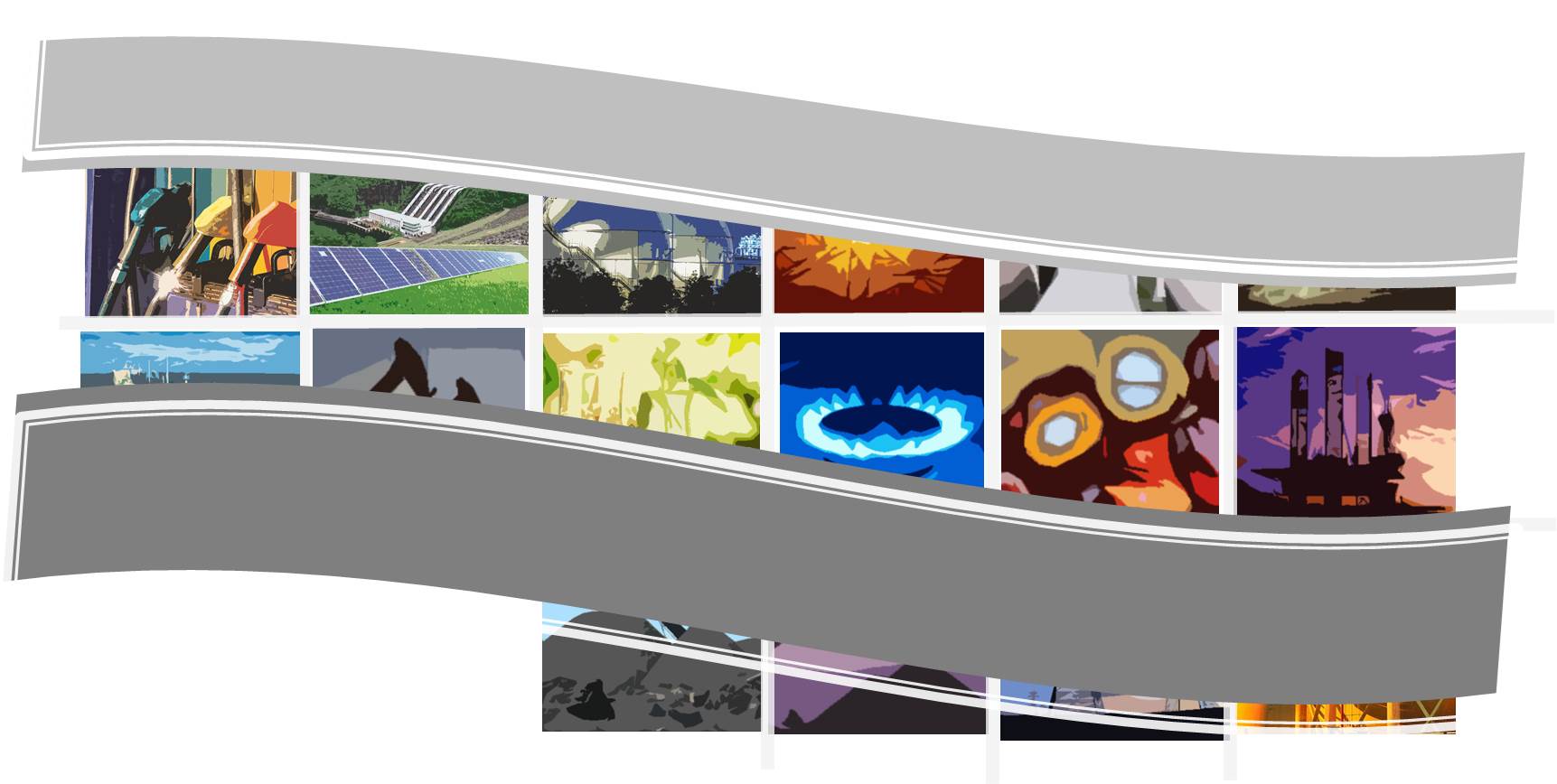 การปล่อย CO2 จากการใช้พลังงาน
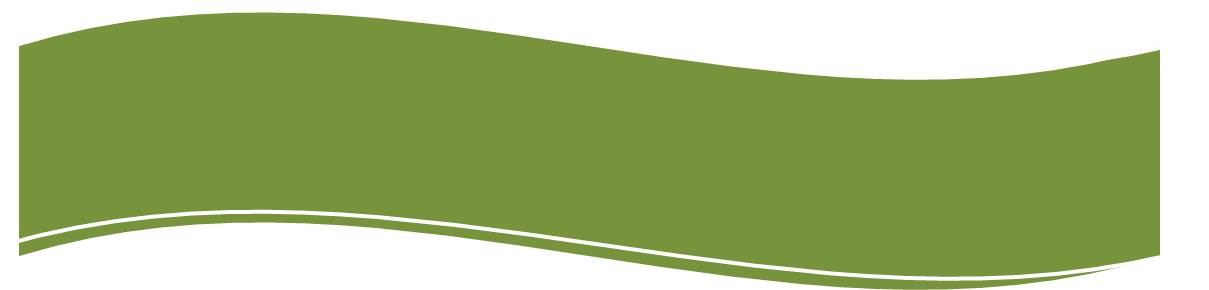 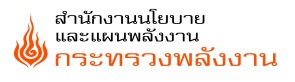 ม.ค. 2566
การปล่อย CO2 รายสาขา
20.2 ล้านตัน CO2
2.1%
หมายเหตุ: เทียบกับช่วงเดียวกันของปีก่อน
ผลิตไฟฟ้า 
31%
ขนส่ง
36%
อุตสาหกรรม
27%
อื่นๆ*
6%
*ภาคอื่นๆ หมายถึง ภาคครัวเรือน 
เกษตรกรรม พาณิชยกรรม และอื่นๆ
6.3 ล้านตัน CO2
5.4 ล้านตัน CO2
1.2 ล้านตัน CO2
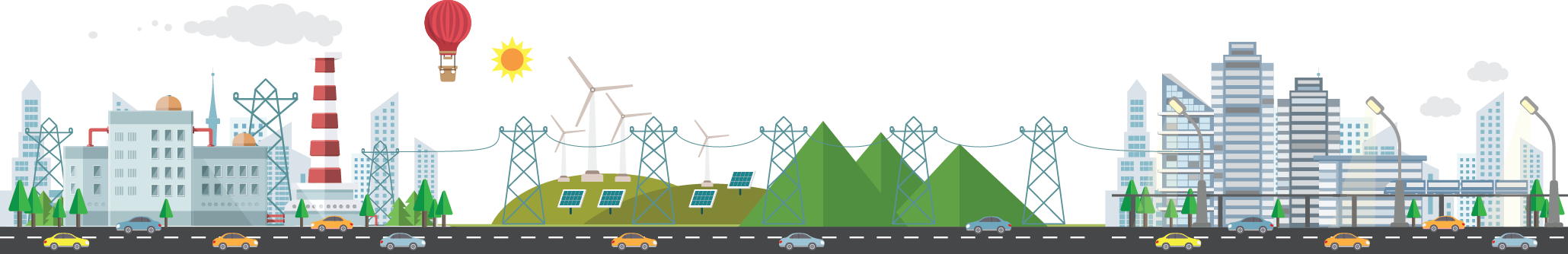 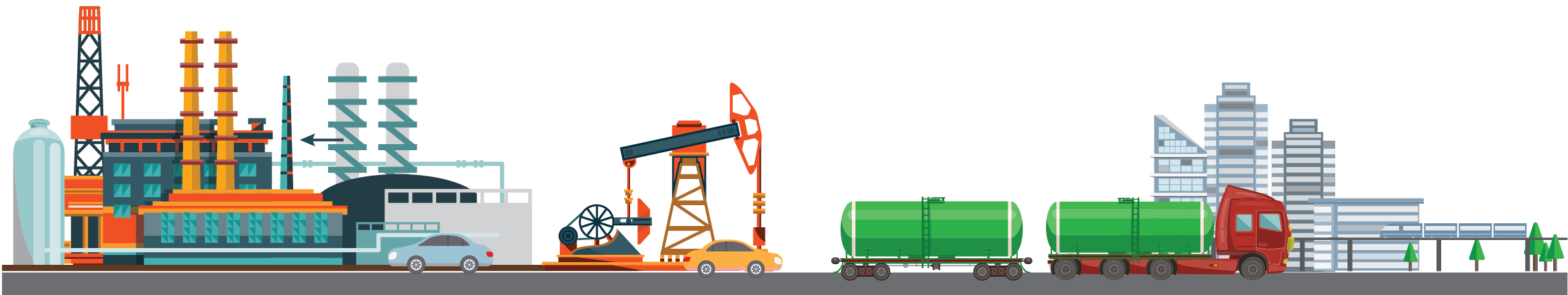 7.3 ล้านตัน CO2
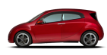 การปล่อย CO2 
ต่อการใช้พลังงาน
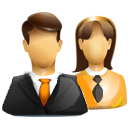 การปล่อย CO2 
ต่อ GDP
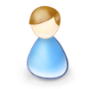 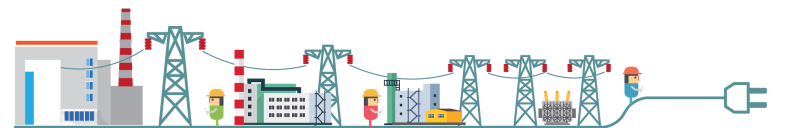 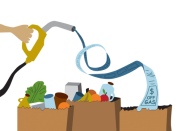 การปล่อย CO2 
ต่อหัวประชากร
1.87
23.19
การปล่อย CO2 
ต่อหน่วยการผลิตไฟฟ้า
กิโลกรัม CO2/ล้านบาท
ข้อมูล ณ ปี2564
พันตัน CO2/KTOE
3.75
0.394
ไทยปล่อย CO2 ต่อการใช้พลังงานต่ำกว่าค่าเฉลี่ยโลก ค่าเฉลี่ยของประเทศในเอเชีย สหรัฐอเมริกา จีน  และสหภาพยุโรป
ตัน CO2/หัวประชากร
ข้อมูล ณ ปี2565
กิโลกรัม CO2/	kWh
ไทยปล่อย CO2 ต่อ GDP               ต่ำกว่าจีน และค่าเฉลี่ยของประเทศในเอเชีย แต่สูงกว่าค่าเฉลี่ยโลก สหรัฐอเมริกา 
และสหภาพยุโรป
ไทยปล่อย CO2 ต่อหน่วยการผลิตไฟฟ้า ต่ำกว่าจีน และค่าเฉลี่ยของประเทศในเอเชีย แต่สูงกว่าสหภาพยุโรป และประเทศพัฒนาแล้ว                ในทวีปอเมริกา
ไทยปล่อย CO2 ต่อหัว ต่ำกว่าค่าเฉลี่ยโลก สหรัฐอเมริกา              สหภาพยุโรป และจีน             แต่สูงกว่าค่าเฉลี่ยของประเทศในเอเชีย
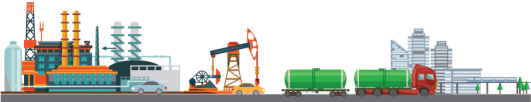 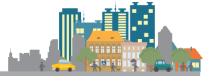 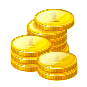 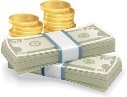 การใช้พลังงาน หมายถึงการใช้พลังงานขั้นต้น
รวมถึงการใช้พลังงานทดแทน
การปล่อยก๊าซ CO2 จากการใช้พลังงานรายสาขาเศรษฐกิจ
สัดส่วนการปล่อยก๊าซ CO2 
จากการใช้พลังงาน รายสาขาเศรษฐกิจ
การผลิตไฟฟ้า
ล้านตัน CO2
อุตสาหกรรม
ขนส่ง
2566*
อื่นๆ
รวมทั้งสิ้น 20.1 ล้านตัน CO2
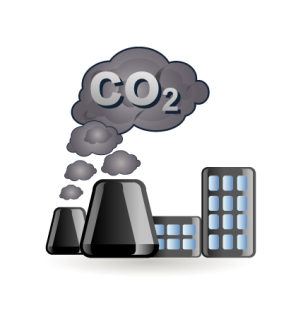 * ม.ค.
การปล่อยก๊าซ CO2                2.1%  จากช่วงเดียวกันของปีก่อน 
โดยเพิ่มขึ้นเกือบทุกสาขาเศรษฐกิจ ยกเว้นสาขาการผลิตไฟฟ้า
หมายเหตุ :  สาขาเศรษฐกิจอื่นๆ หมายถึง ภาคครัวเรือน 
                 เกษตรกรรม พาณิชยกรรม และกิจกรรมอื่นๆ
3
การปล่อยก๊าซ CO2 ต่อการใช้พลังงานขั้นต้น
พันตัน CO2/ KTOE
* ม.ค.
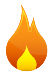 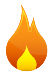 1.87
2.25
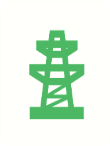 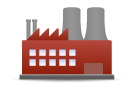 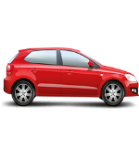 การใช้พลังงานขั้นต้นในที่นี้ รวมถึงการใช้พลังงานทดแทน
หน่วย : พันตัน CO2/KTOE
การปล่อยก๊าซ CO2 ต่อหัวประชากร
ตัน CO2/หัวประชากร
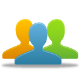 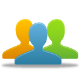 3.75
2.63
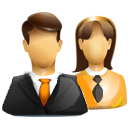 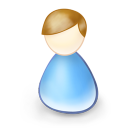 หน่วย :  ตัน CO2/หัวประชากร
การปล่อยก๊าซ CO2 ต่อ GDP
ตัน CO2/ล้านบาท
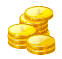 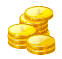 30.75
23.19
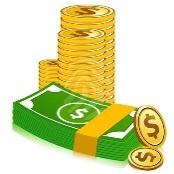 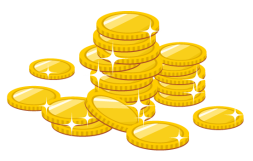 หน่วย : ตัน CO2/ล้านบาท
GDP (CVM) ณ ปีฐาน พ.ศ. 2545 จากสำนักงานคณะกรรมการพัฒนาการเศรษฐกิจและสังคมแห่งชาติ
การปล่อยก๊าซ CO2 ต่อหน่วยการผลิตไฟฟ้า (kWh)
กิโลกรัม CO2/kWh
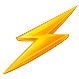 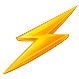 * ม.ค.
0.636
0. 394
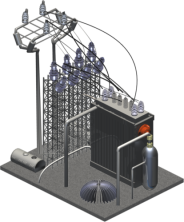 การผลิตไฟฟ้าในที่นี้ หมายถึง การผลิตไฟฟ้ารวมของ EGAT และการผลิตไฟฟ้าสุทธิของ IPP, SPP และ VSPP
หน่วย : กิโลกรัม CO2/kWh
การปล่อยก๊าซ CO2 ต่อหน่วยการใช้ไฟฟ้า (kWh)
กิโลกรัม CO2/kWh
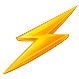 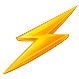 * ม.ค.
0.429
0.727
การผลิตไฟฟ้าในที่นี้ หมายถึง การผลิตไฟฟ้ารวมของ EGAT และการผลิตไฟฟ้าสุทธิของ IPP, SPP และ VSPP
หน่วย : กิโลกรัม CO2/kWh